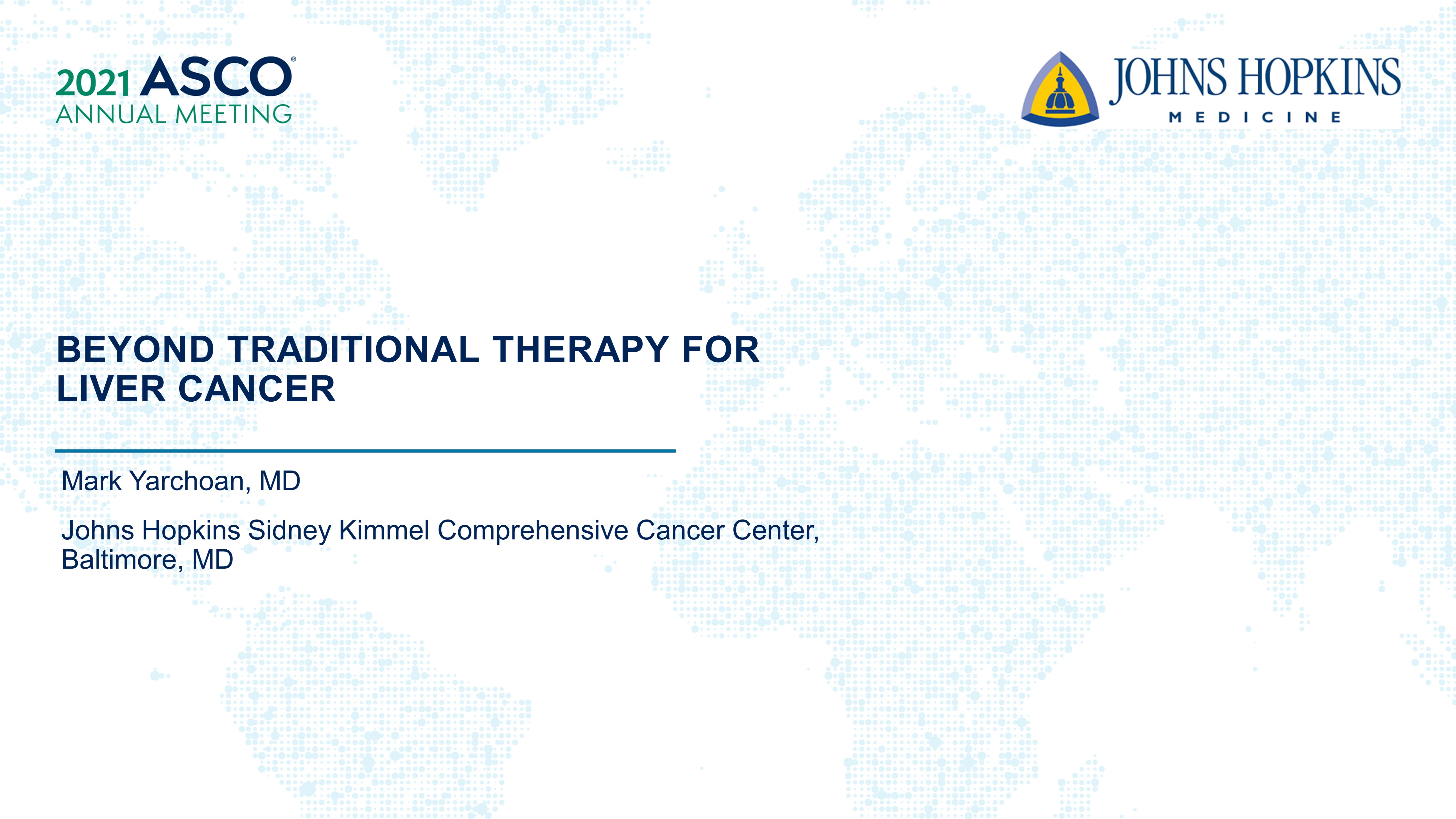 Beyond Traditional Therapy for Liver Cancer
Content of this presentation is the property of the author, licensed by ASCO. Permission required for reuse.
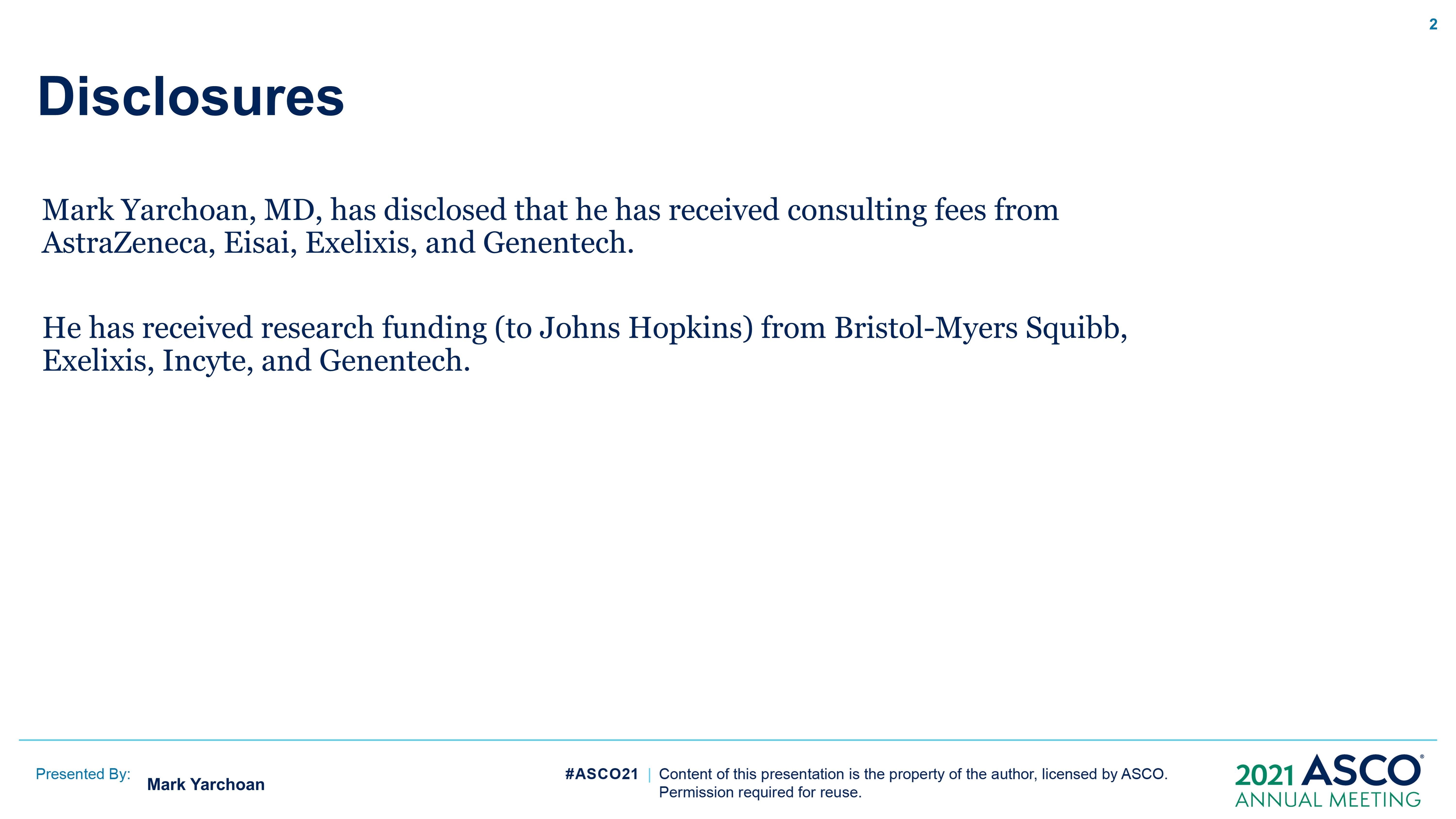 Disclosures
Content of this presentation is the property of the author, licensed by ASCO. Permission required for reuse.
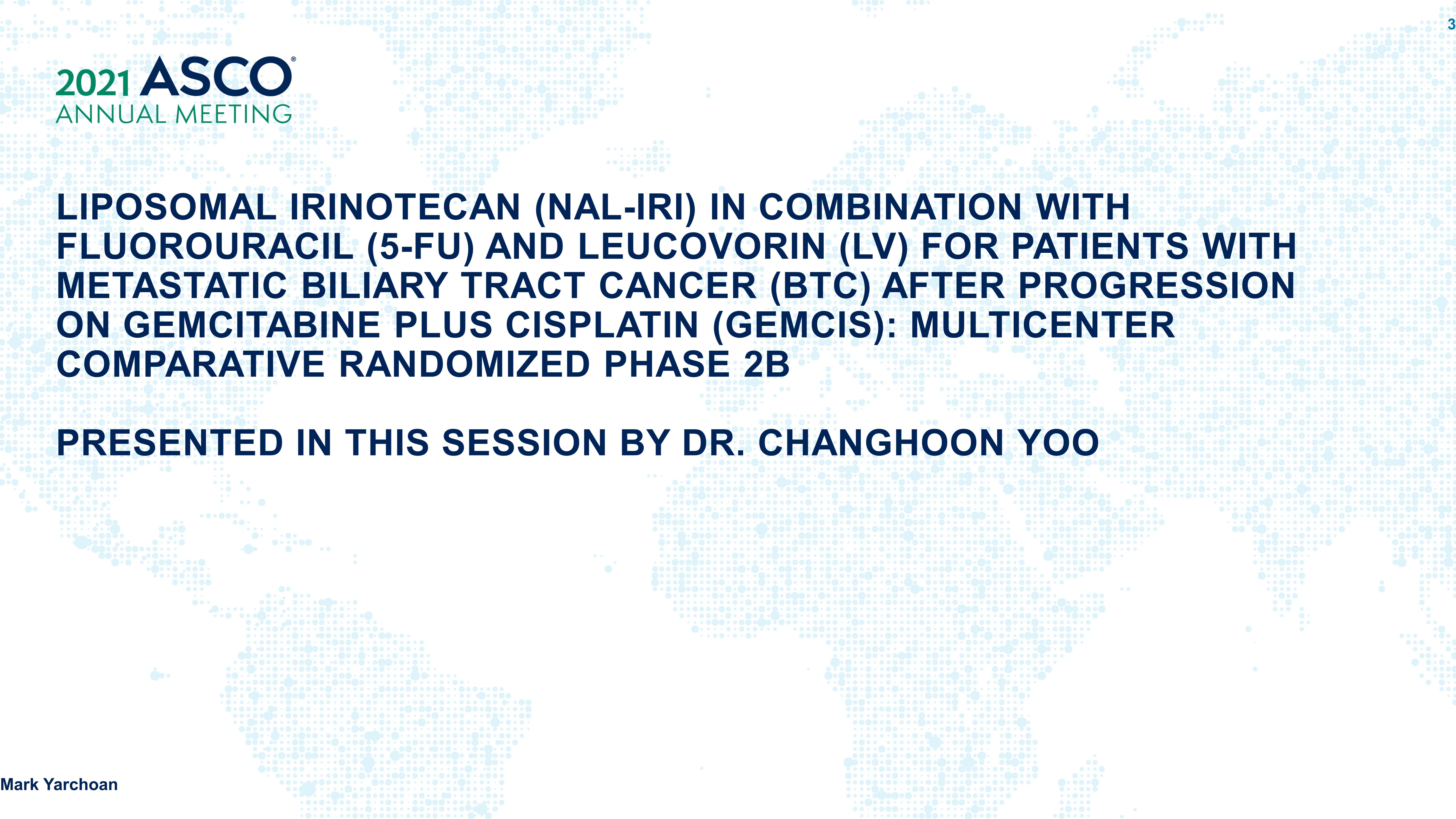 <br />Liposomal irinotecan (nal-IRI) in combination with fluorouracil (5-FU) and leucovorin (LV) for patients with metastatic biliary tract cancer (BTC) after progression on gemcitabine plus cisplatin (GemCis): Multicenter comparative randomized phase 2b<br /><br />Presented in this session by Dr. Changhoon Yoo
Content of this presentation is the property of the author, licensed by ASCO. Permission required for reuse.
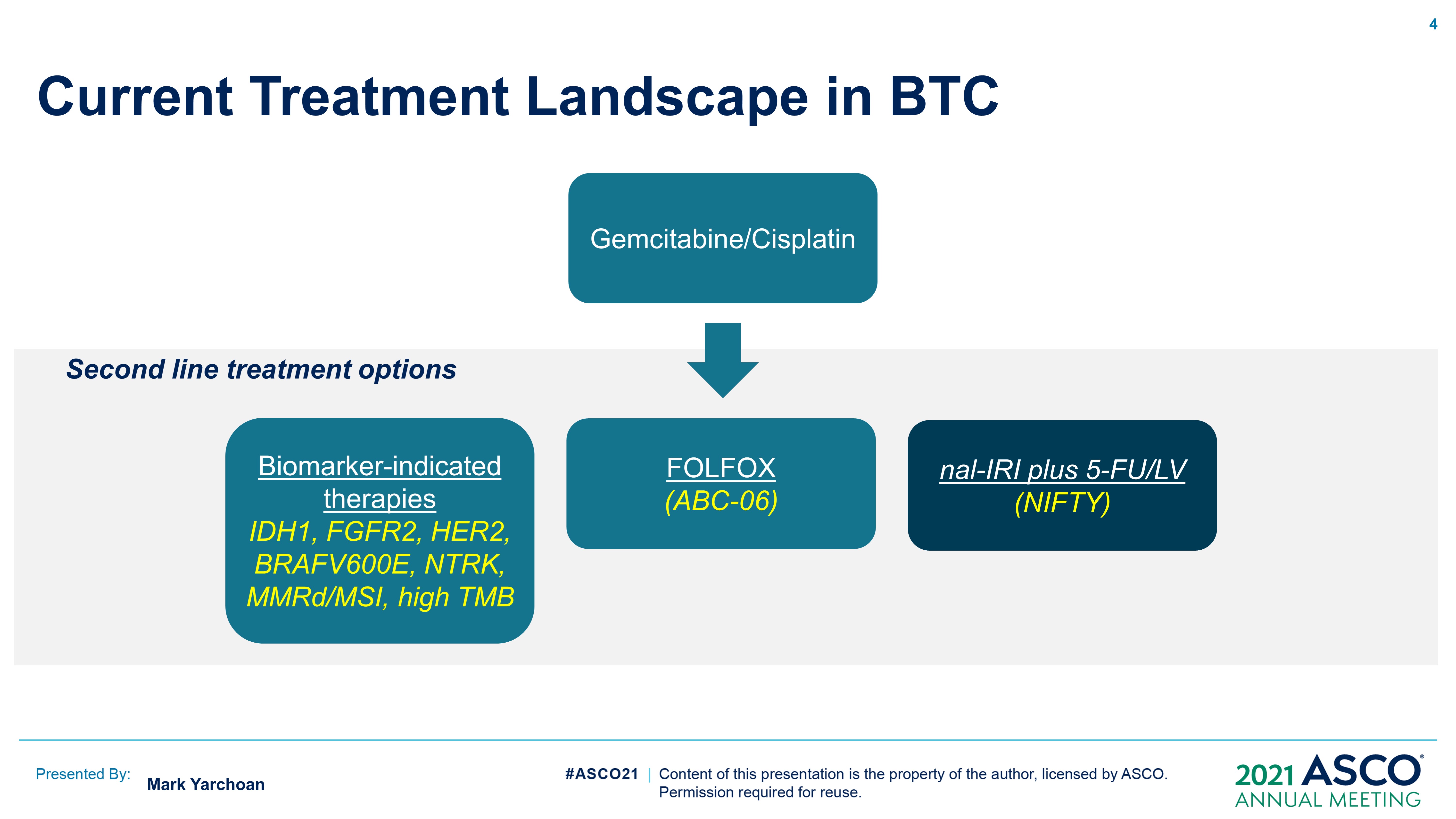 Current Treatment Landscape in BTC
Content of this presentation is the property of the author, licensed by ASCO. Permission required for reuse.
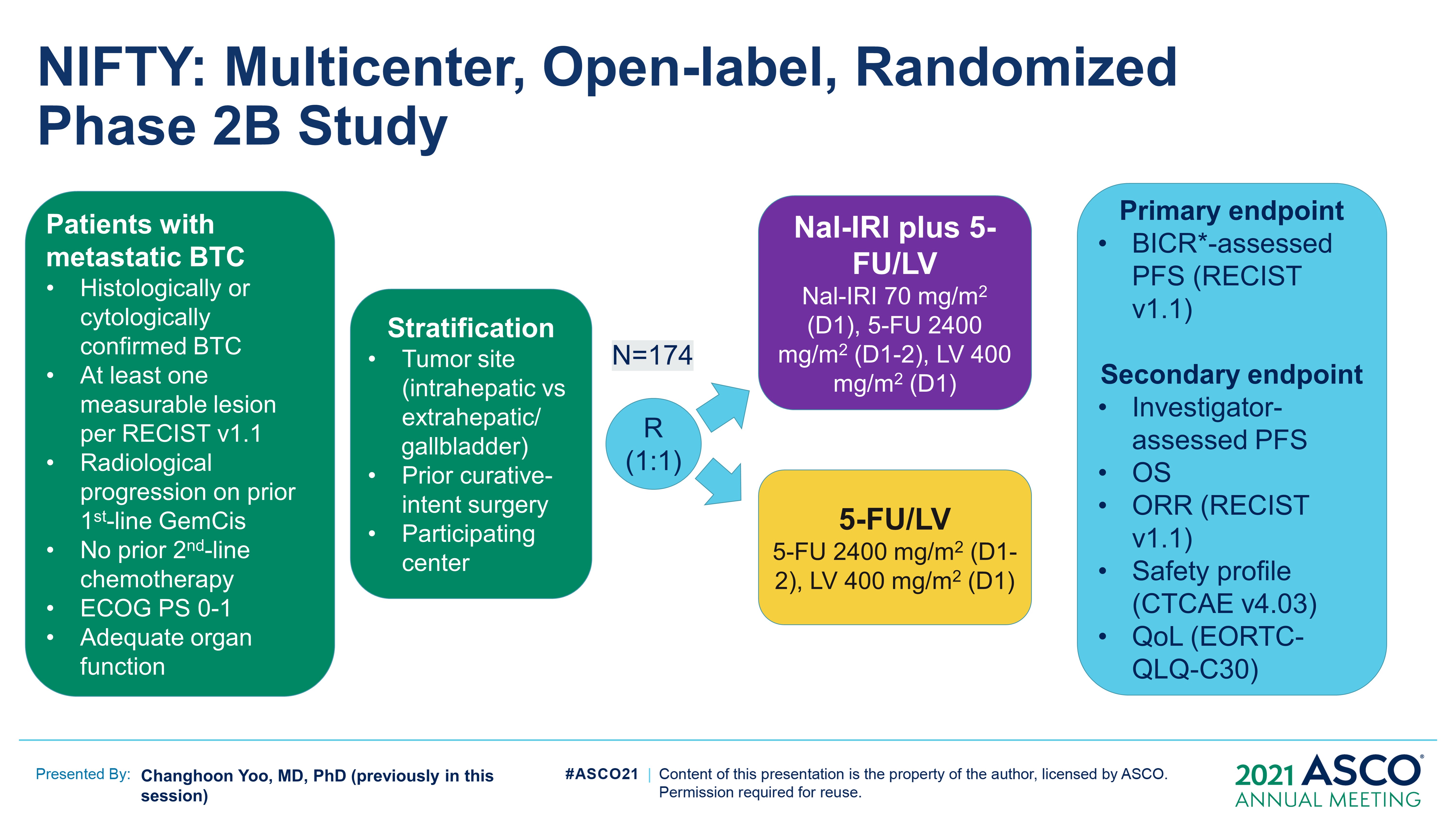 NIFTY: Multicenter, Open-label, Randomized Phase 2B Study
Content of this presentation is the property of the author, licensed by ASCO. Permission required for reuse.
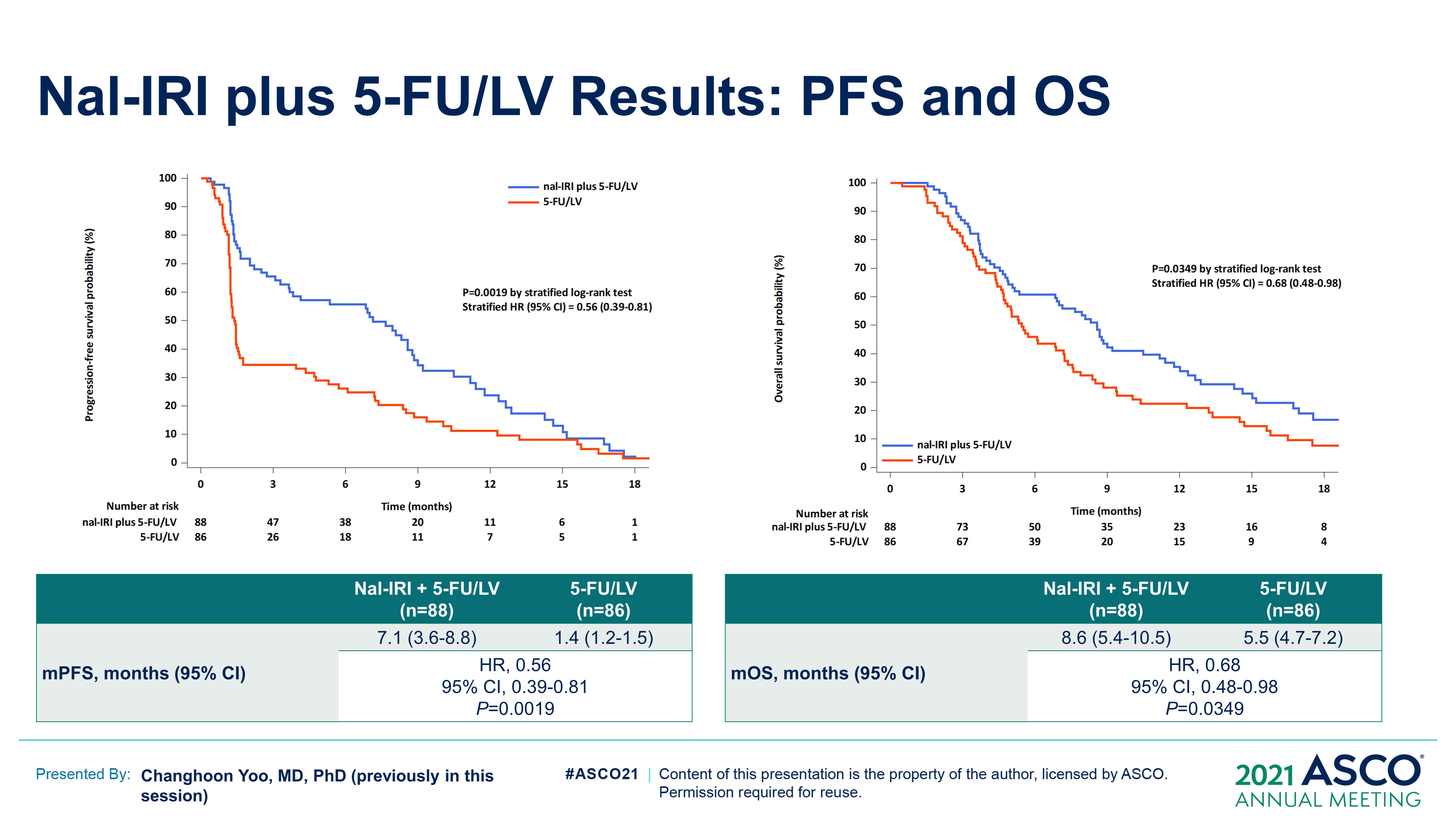 Nal-IRI plus 5-FU/LV Results: PFS and OS
Content of this presentation is the property of the author, licensed by ASCO. Permission required for reuse.
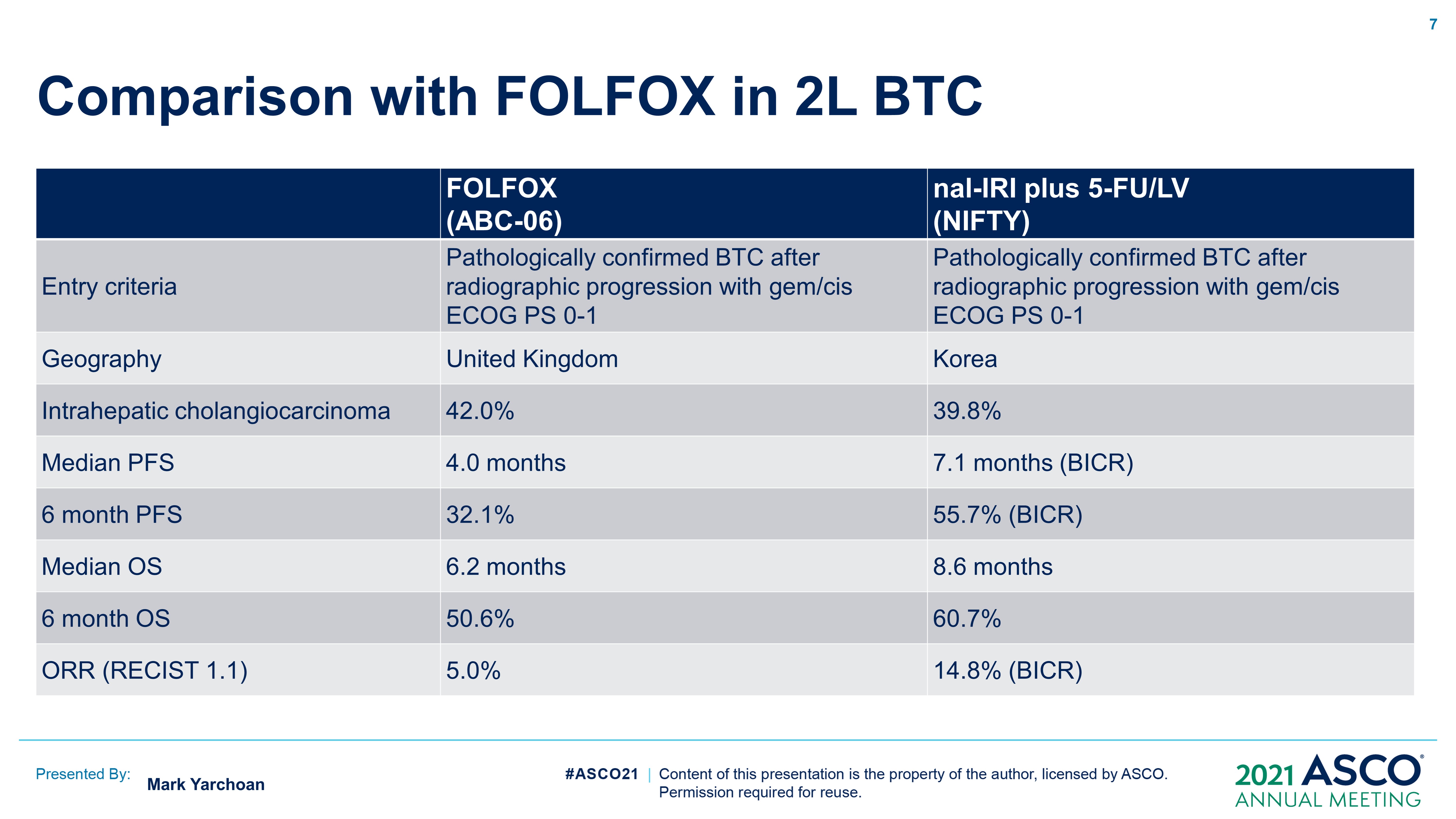 Comparison with FOLFOX in 2L BTC
Content of this presentation is the property of the author, licensed by ASCO. Permission required for reuse.
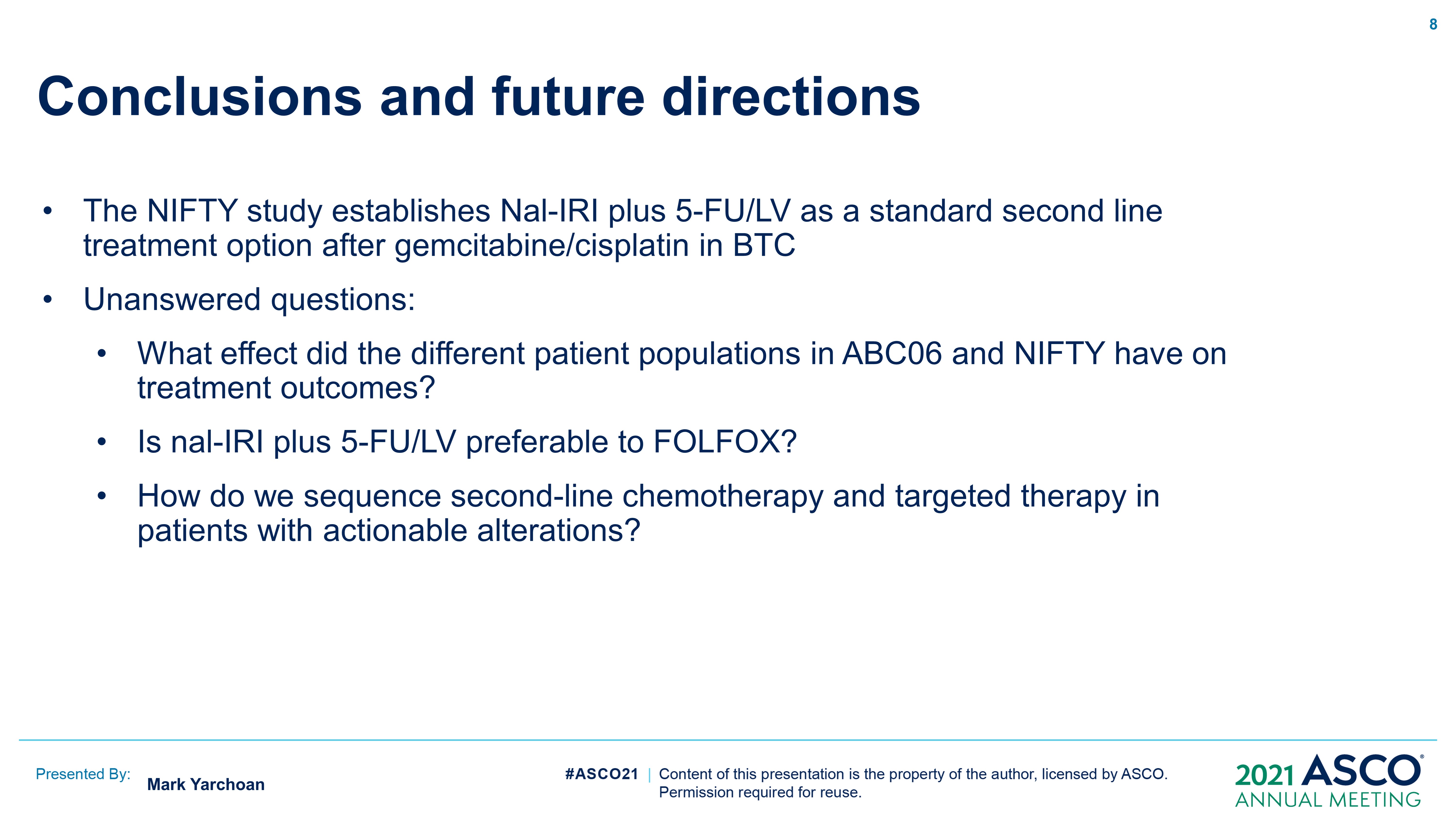 Conclusions and future directions
Content of this presentation is the property of the author, licensed by ASCO. Permission required for reuse.
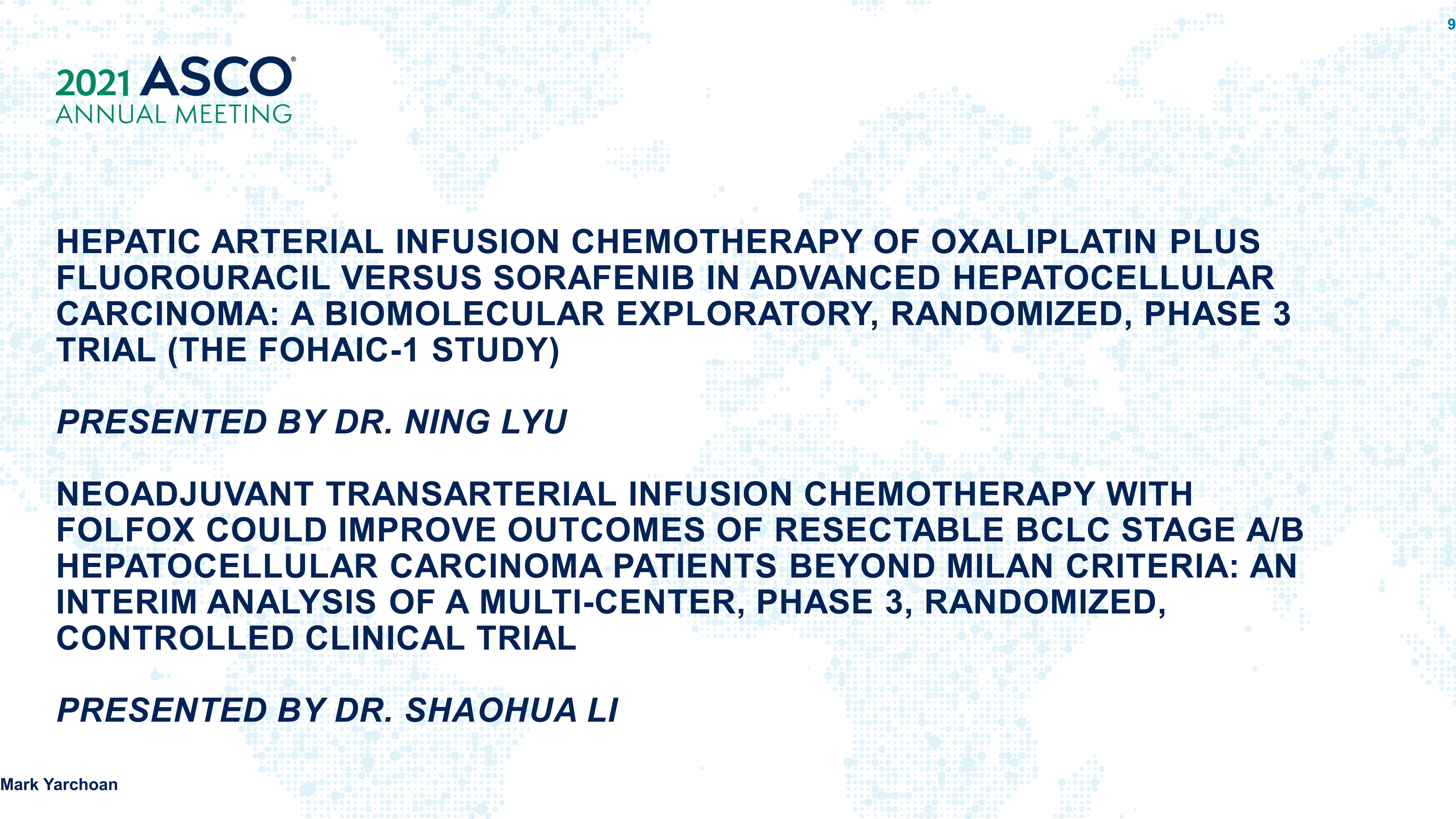 Hepatic arterial infusion chemotherapy of oxaliplatin plus fluorouracil versus sorafenib in advanced hepatocellular carcinoma: A biomolecular exploratory, randomized, phase 3 trial (The FOHAIC-1 study)<br /><br />Presented by Dr. Ning Lyu<br /><br />Neoadjuvant transarterial infusion chemotherapy with FOLFOX could improve outcomes of resectable BCLC stage A/B hepatocellular carcinoma patients beyond Milan criteria: An interim analysis of a multi-center, phase 3, randomized, controlled clinical Trial<br /><br />Presented by Dr. Shaohua Li
Content of this presentation is the property of the author, licensed by ASCO. Permission required for reuse.
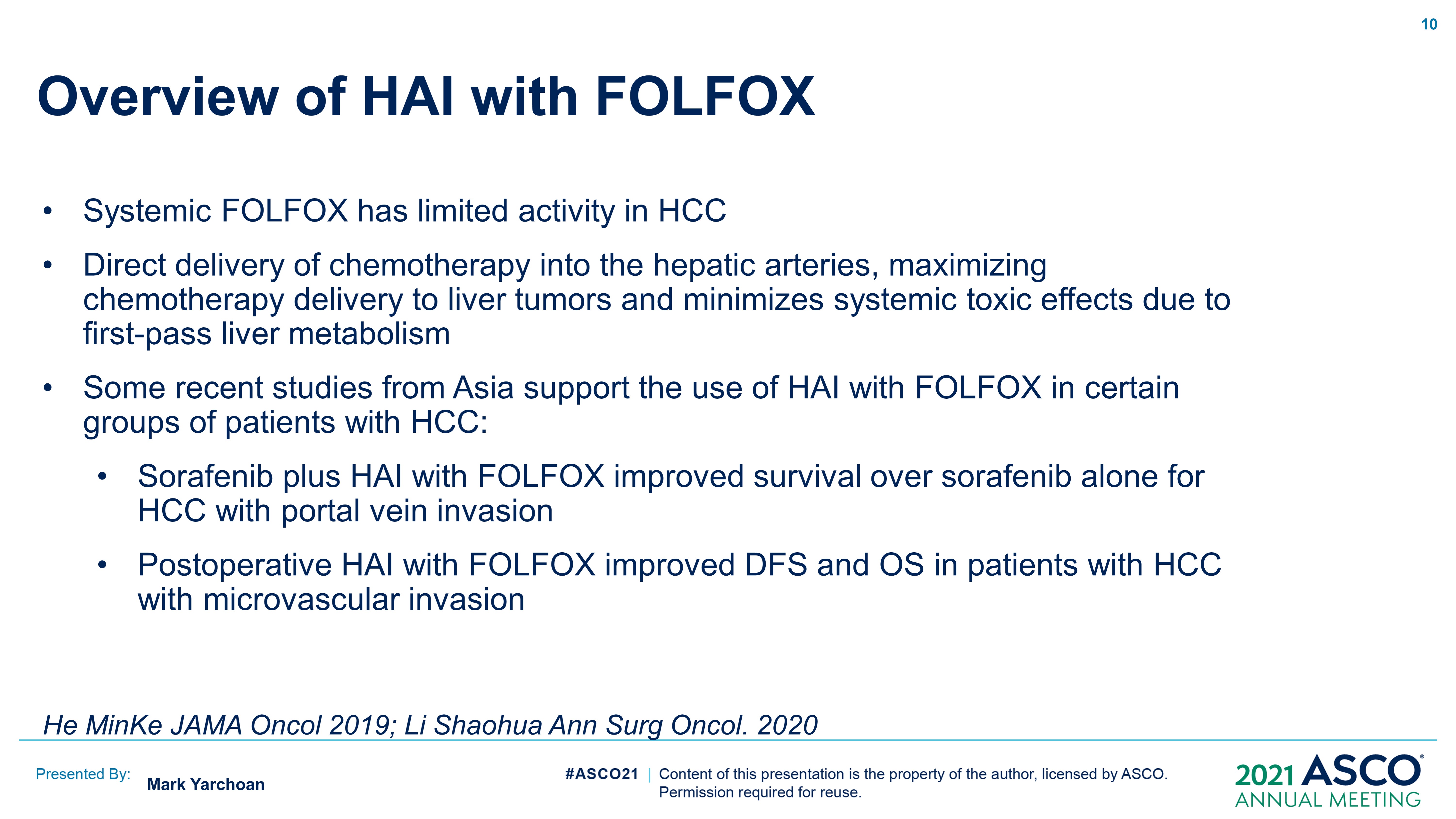 Overview of HAI with FOLFOX
Content of this presentation is the property of the author, licensed by ASCO. Permission required for reuse.
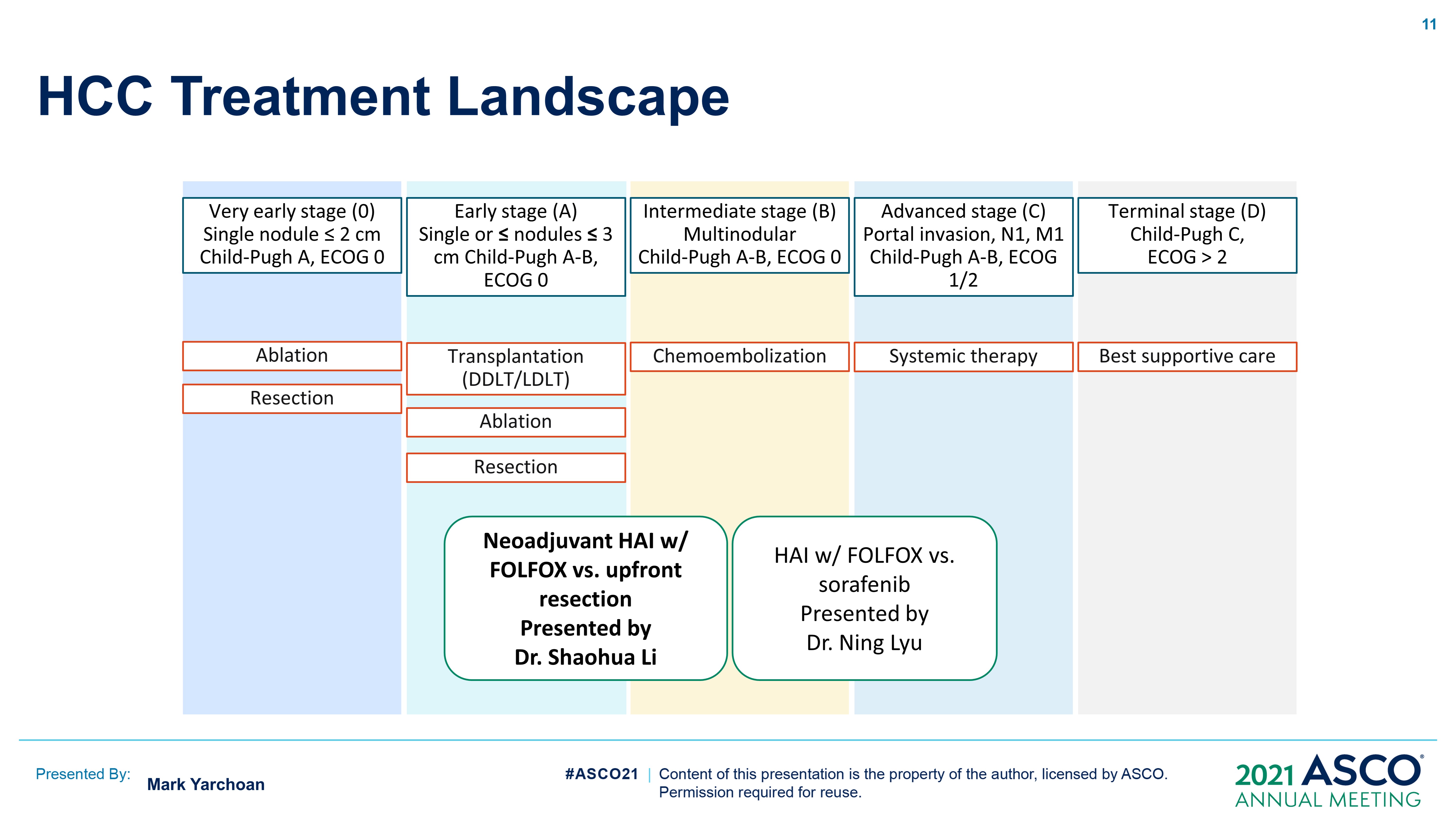 HCC Treatment Landscape
Content of this presentation is the property of the author, licensed by ASCO. Permission required for reuse.
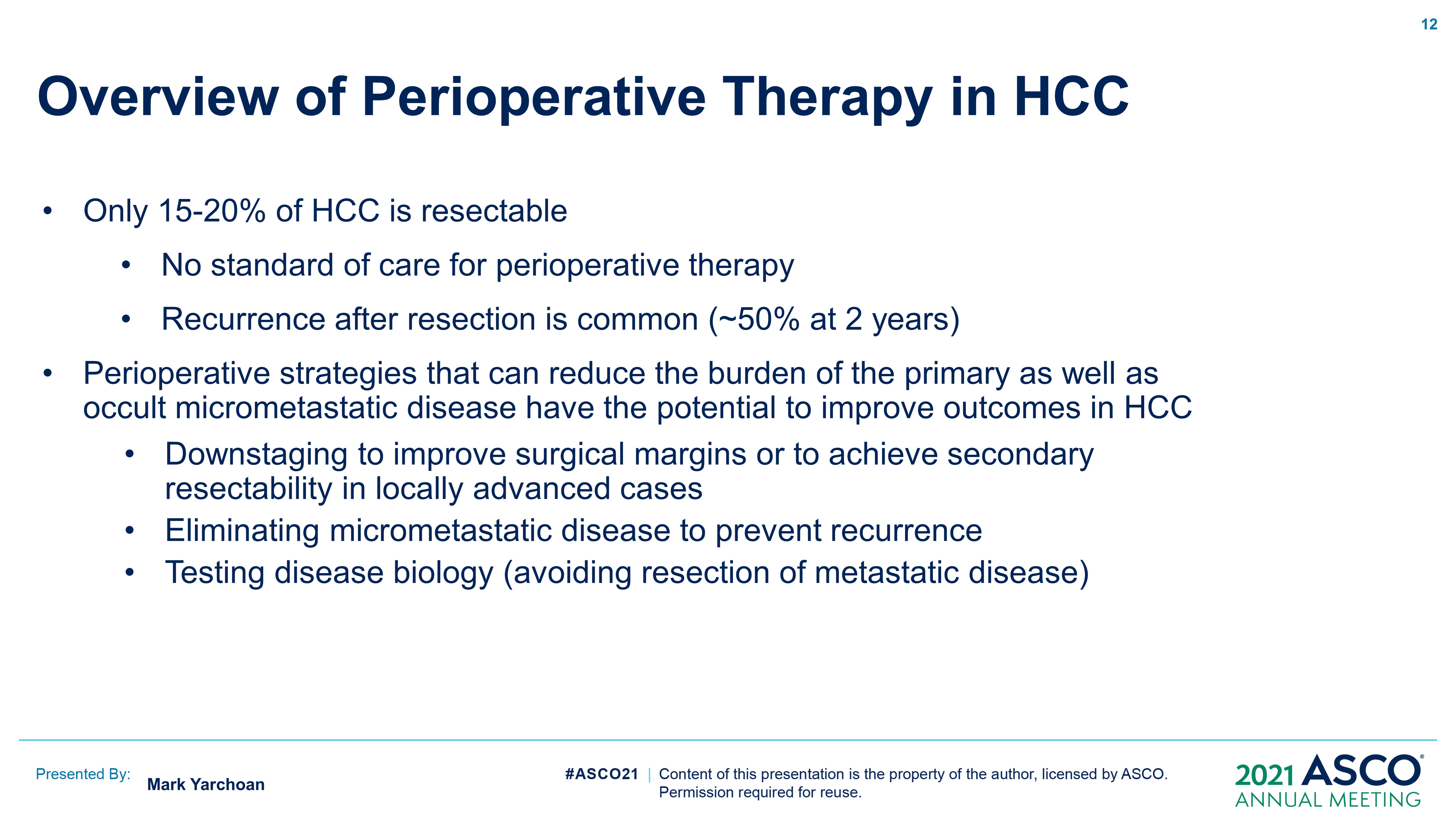 Overview of Perioperative Therapy in HCC
Content of this presentation is the property of the author, licensed by ASCO. Permission required for reuse.
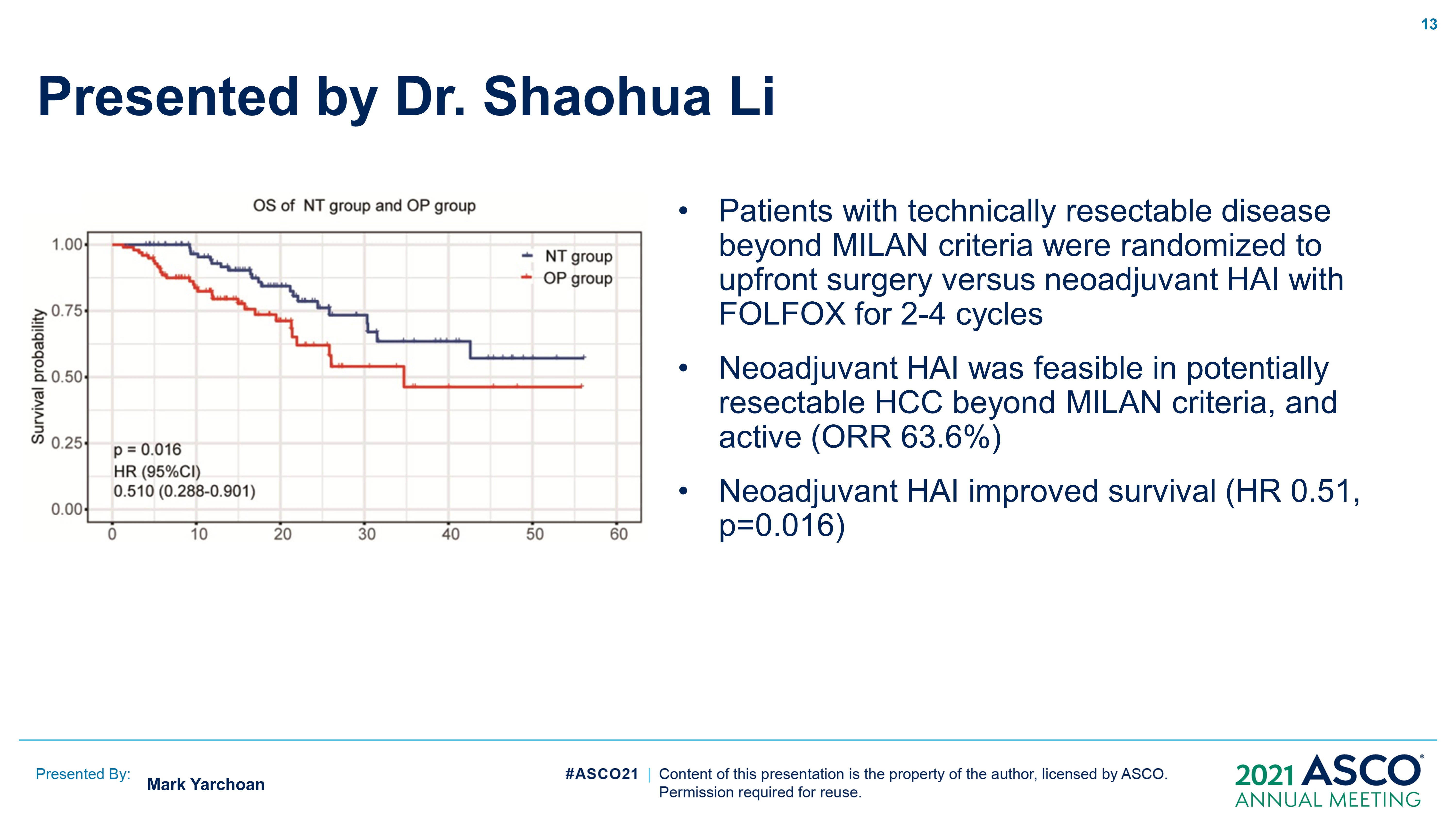 Presented by Dr. Shaohua Li
Content of this presentation is the property of the author, licensed by ASCO. Permission required for reuse.
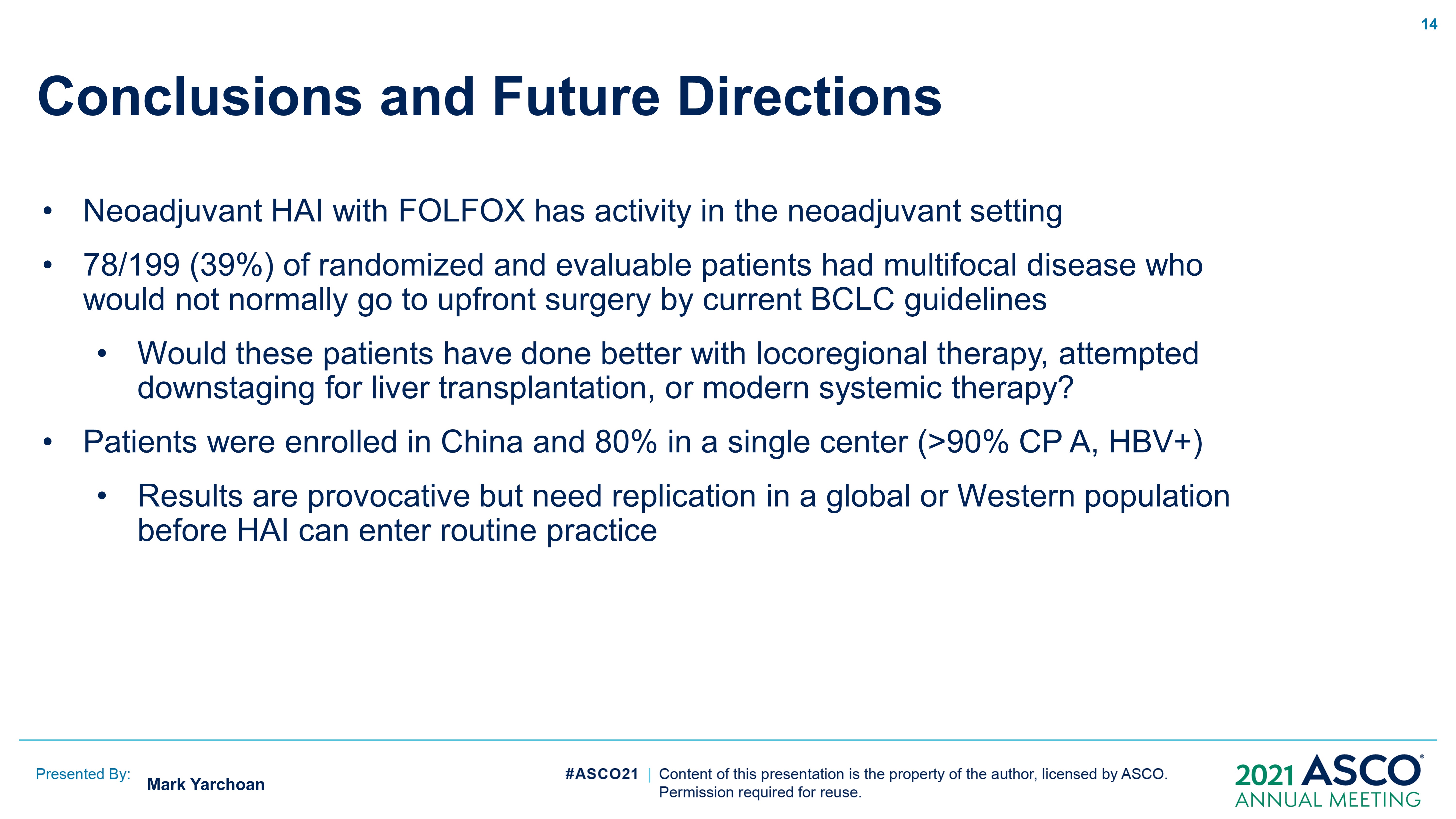 Conclusions and Future Directions
Content of this presentation is the property of the author, licensed by ASCO. Permission required for reuse.
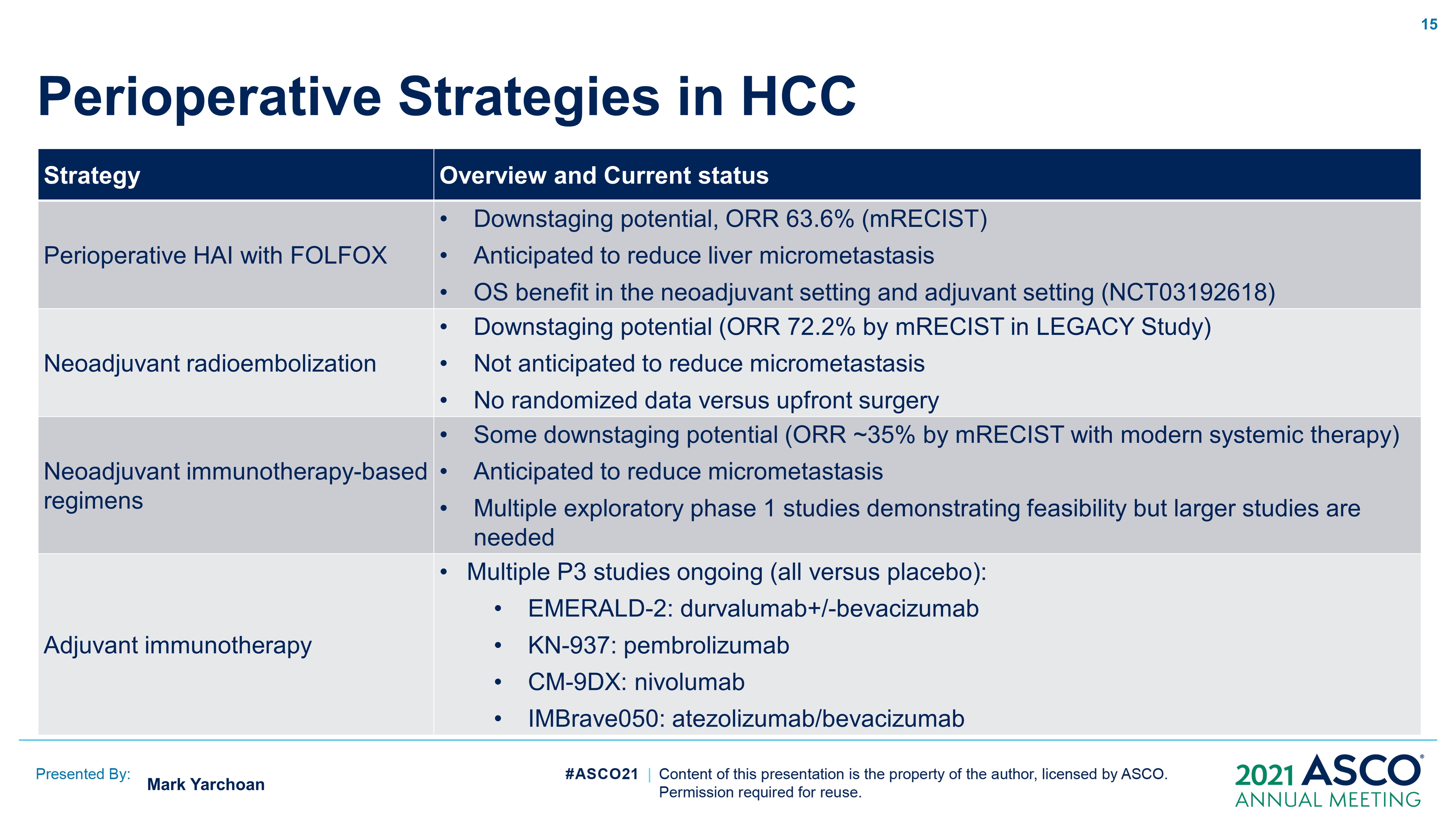 Perioperative Strategies in HCC
Content of this presentation is the property of the author, licensed by ASCO. Permission required for reuse.
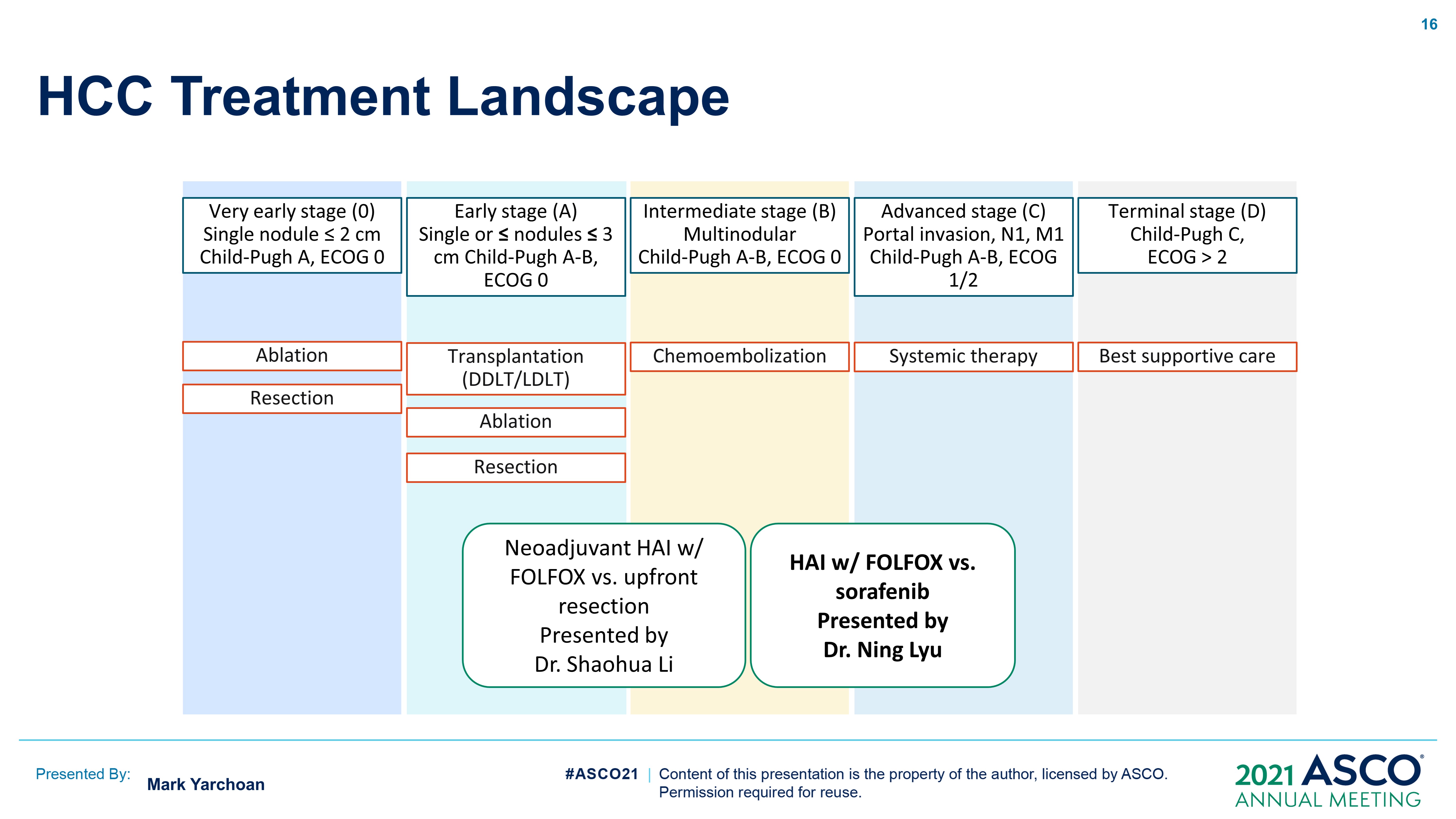 HCC Treatment Landscape
Content of this presentation is the property of the author, licensed by ASCO. Permission required for reuse.
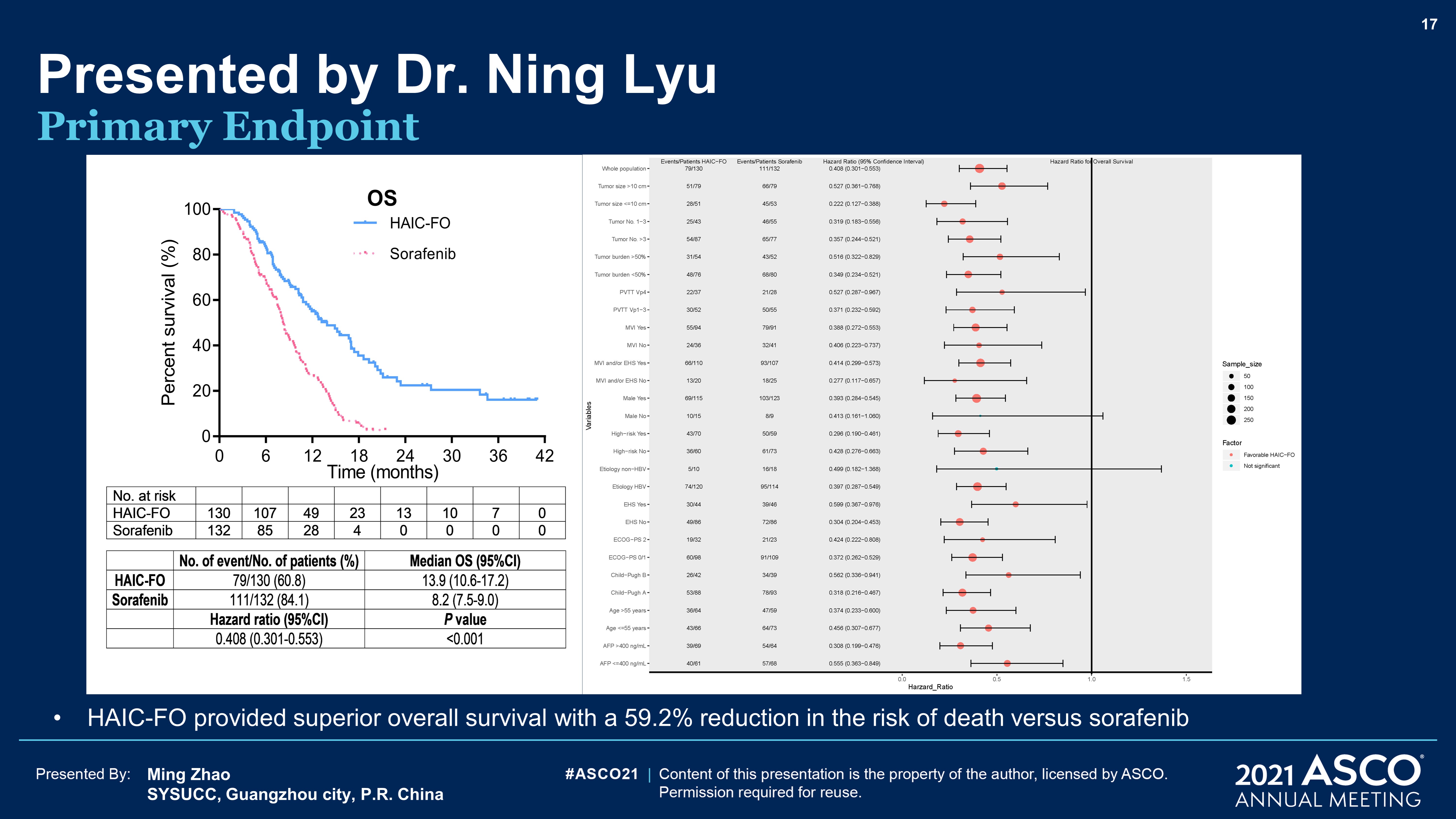 Presented by Dr. Ning Lyu <br />Primary Endpoint
Content of this presentation is the property of the author, licensed by ASCO. Permission required for reuse.
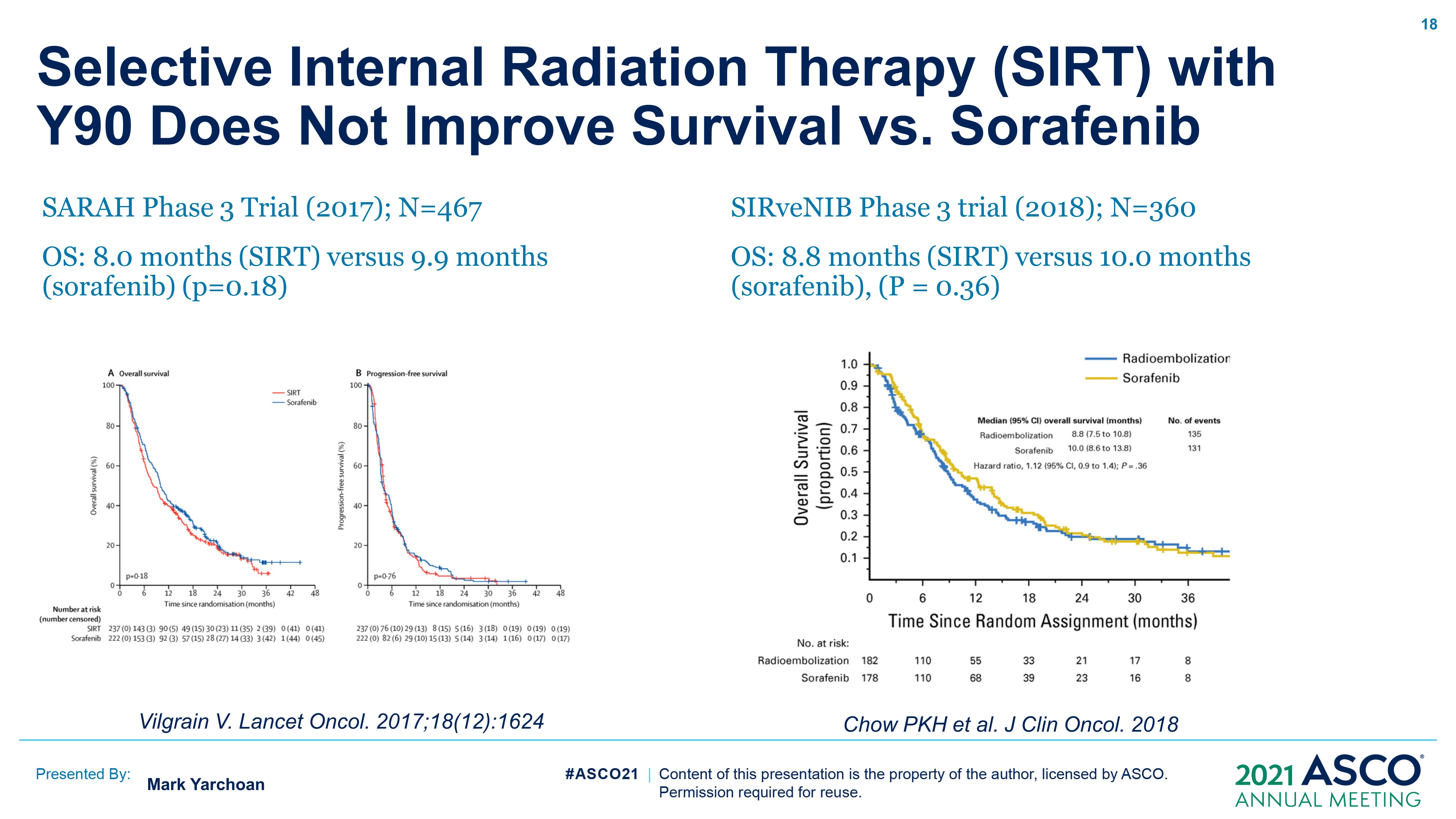 Selective Internal Radiation Therapy (SIRT) with Y90 Does Not Improve Survival vs. Sorafenib
Content of this presentation is the property of the author, licensed by ASCO. Permission required for reuse.
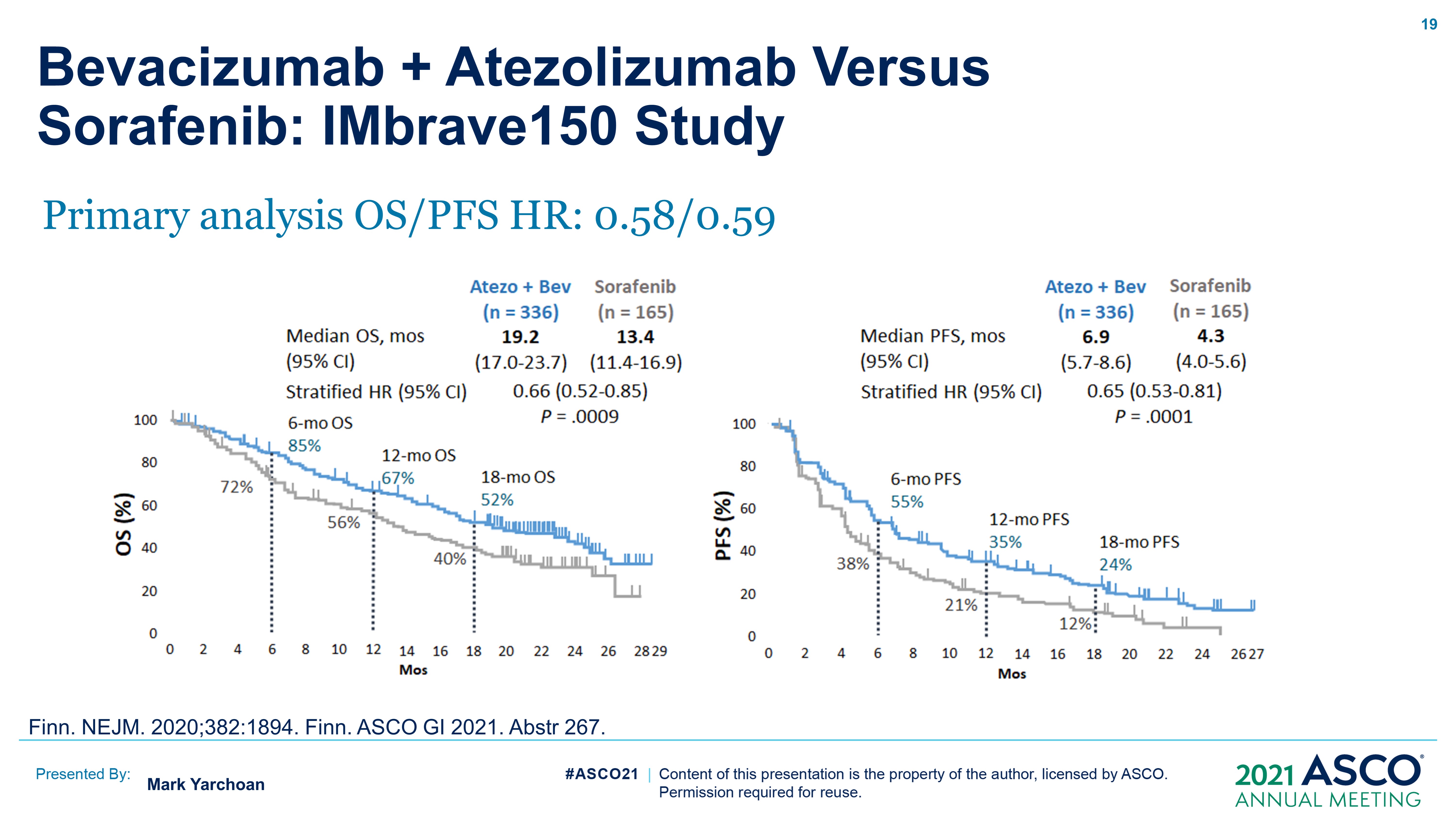 Bevacizumab + Atezolizumab Versus Sorafenib: IMbrave150 Study
Content of this presentation is the property of the author, licensed by ASCO. Permission required for reuse.
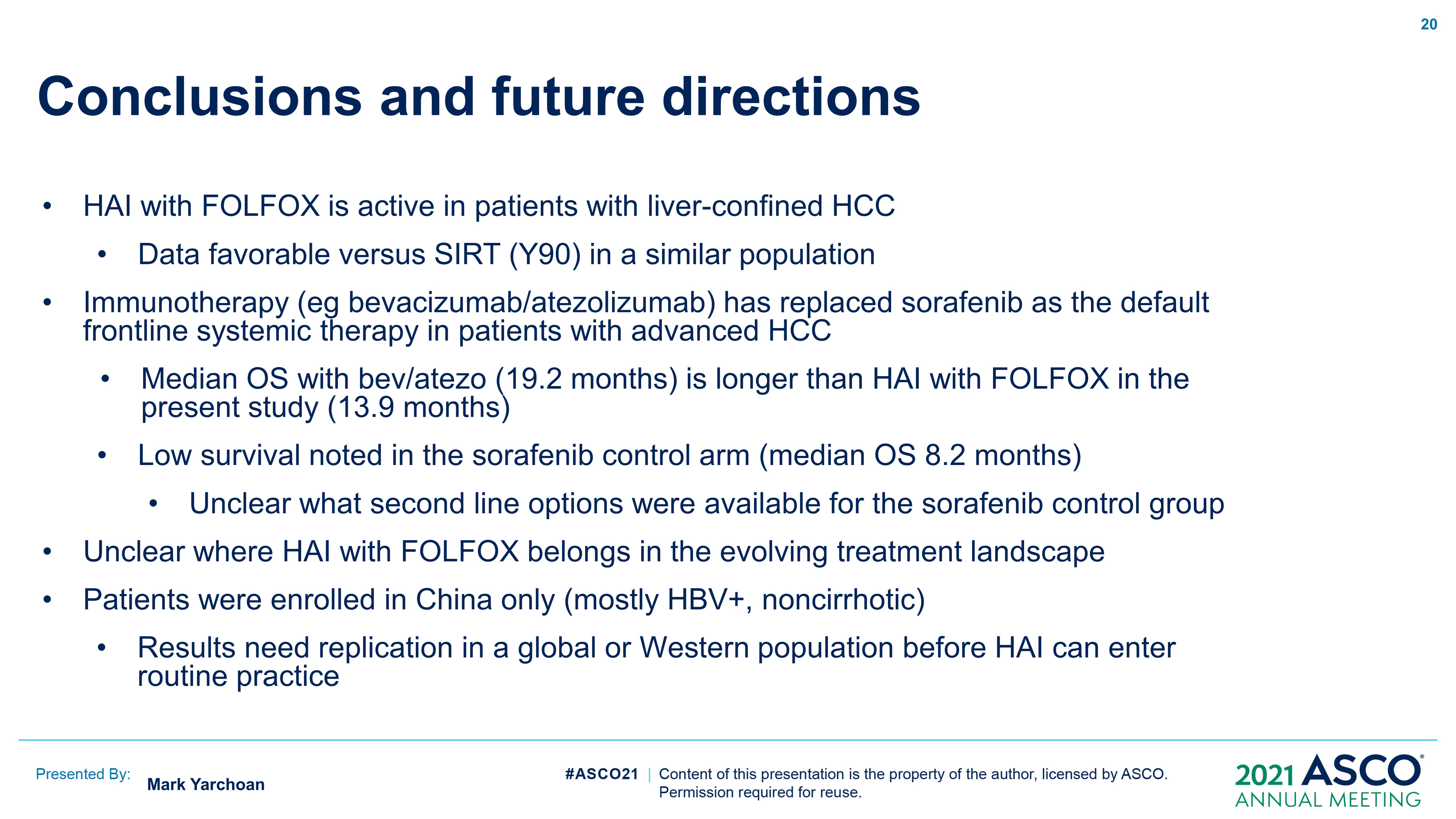 Conclusions and future directions
Content of this presentation is the property of the author, licensed by ASCO. Permission required for reuse.